Bezpečnost dopravy a návrhy opatření k jejímu zvýšení na vybraných křižovatkách místních komunikací ve městě Klatovy.
Autor bakalářské práce: David Brož
Vedoucí bakalářské práce: Ing. Bc. Jiří Hanzl, Ph.D.
Oponent bakalářské práce: Ing. Gabriela Habánová
Cíl práce
Analýza bezpečnosti provozu na vybraných křižovatkách  v Klatovech.

Provedení vlastního dopravního průzkumu, místního šetření a  analýzy veřejně dostupných statistik nehodovost.

Navržení bezpečnostních opatření ve formě trvalého dopravního značení a stavebních úprav
Analýza nehodovosti
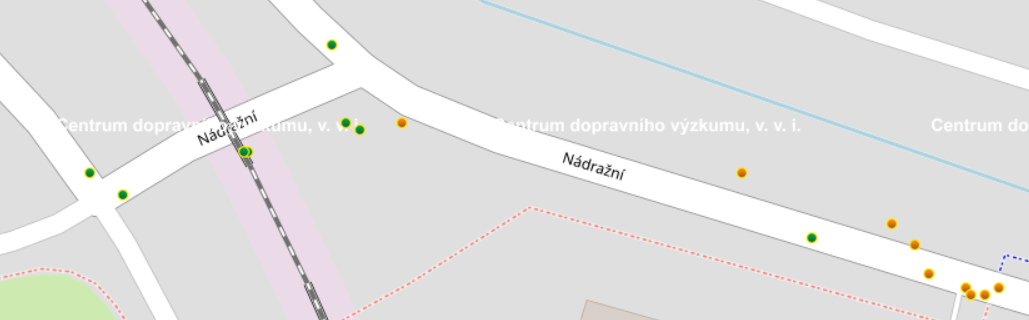 Vlastní dopravní průzkum
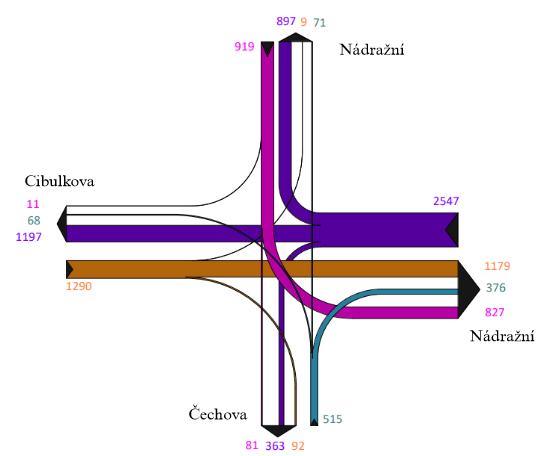 Vlastní dopravní průzkum
Návrh opatření – přechod pro chodce (Nádražní)
Návrh opatření – přechod pro chodce (Nádražní)
Návrh opatření – vidlicová křižovatka
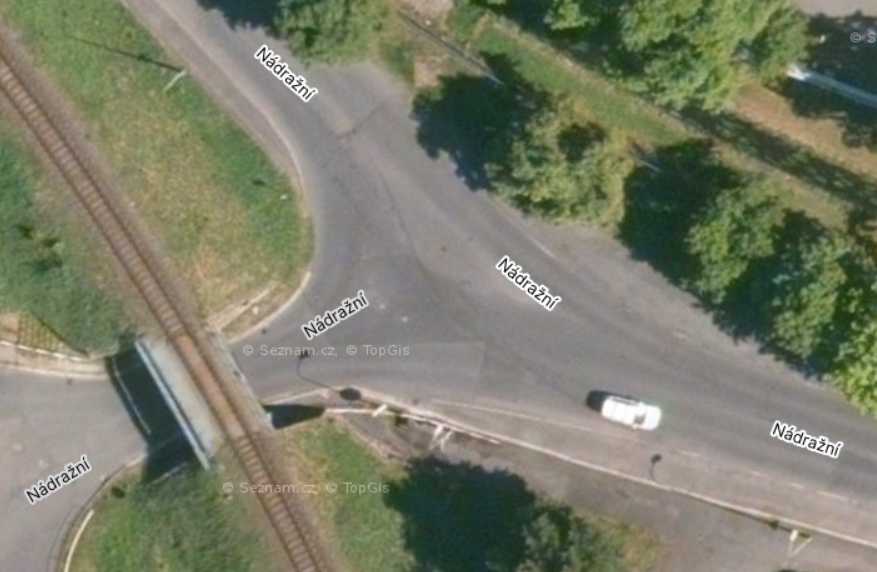 Návrh opatření – průsečná křižovatka
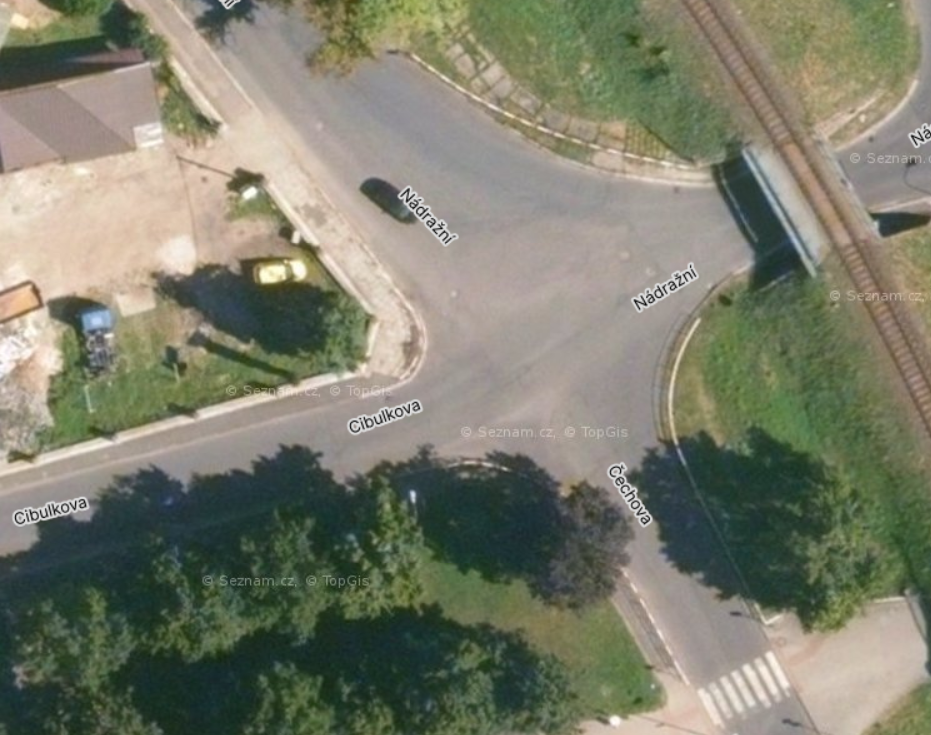 Návrh opatření – železniční nadjezd
Otázky vedoucího práce
Budete výstupy práce prezentovat dopravnímu inženýrovi PČR DI Klatovy, se kterým jste výběr lokalit také konzultoval?
Děkuji za pozornost